Questionnaire du participant et de ses proches
Cher (ère) participant (e),
nous vous demandons de répondre à toutes les questions de ce questionnaire, en suivant les instructions qui vous sont données.

Il n’y a pas de bonne ni de mauvaise réponse à ces questions. Tous les renseignements recueillis resteront anonymes.
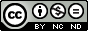 Plan de la séance d’apprentissage
Questionnaire du niveau de connaissances
Bloc 1 : Manipulation sécuritaire et gestion des déchets
Vidéo
Volet pratique
Bloc 2 : Assiduité au traitement 
Vidéo
Volet pratique
Bloc 3 : Gestion des effets secondaires
Vidéo
Volet pratique
Vidéo: Bloc 4 Présentation des membres de l’équipe en cancérologie
Questionnaire du niveau de connaissances et d’appréciation
3
Vous venez assister à cette séance d’apprentissage en tant que:
Patient qui prend ou prendra sous peu une thérapie par voie orale contre le cancer.
Membre de la famille, ami ou proche aidant.
4
Dans quel groupe d’âge vous situez-vous?
18 à 30 ans
31 à 40 ans
41 à 50 ans
51 à 60 ans
60 ans et +
5
Débutez-vous votre premier traitement ORAL contre le cancer?
Oui
Non
6
Pour les prochaines questions, ne sélectionnez qu’un seul chiffre.Sur une échelle de 1 à 5…
[Speaker Notes: Avant de suivre la séance d’apprentissage, nous aimerions connaître votre niveau de connaissances en lien avec certaines actions ou soins que vous aurez à faire durant la prise de votre thérapie orale contre le cancer.]
7
1
2
3
4
5
Je sais comment manipuler de façon sécuritaire ma thérapie orale contre le cancer qui peut être cytotoxique.
8
Je sais comment me protéger et protéger mon entourage lors de la prise de mon traitement à domicile.
1
2
3
4
5
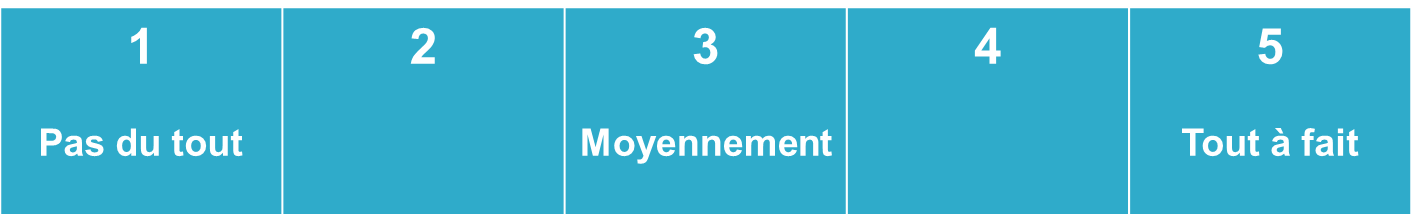 9
Je connais l’importance de prendre le bon nombre de comprimés, au bon moment de la journée et ce, de la bonne façon.
1
2
3
4
5
10
Je sais reconnaître les effets secondaires de mon traitement et quoi faire s’ils se manifestent.
1
2
3
4
5
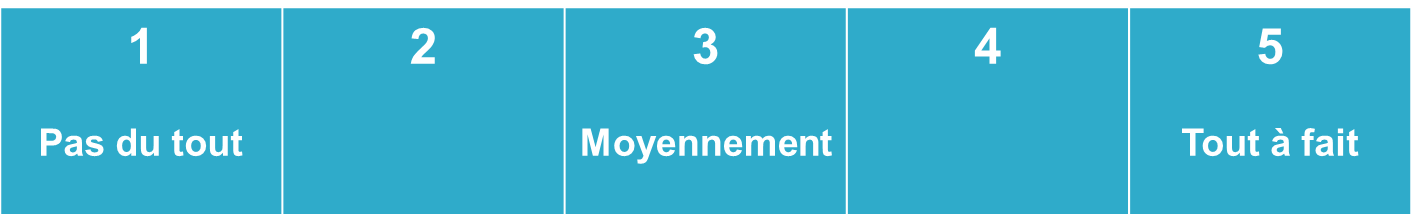 11
Volet pratique de la séance d’information
Bloc 1

Manipulation sécuritaire et gestion des déchets
12
Les explications données dans la vidéo sur la manipulation sécuritaire et la gestion des déchets étaient claires et faciles à comprendre.
1
2
3
4
5
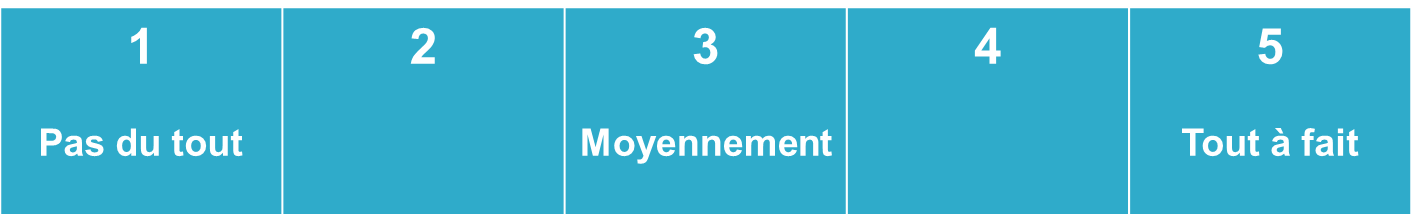 13
Je dois garder mon médicament dans un endroit:
Chaud et lumineux, par exemple sur le bord d’une fenêtre.
À l’abri de la chaleur, de la lumière et de l’humidité, par exemple dans un cabinet surélevé de la cuisine.
À l’abri de la lumière, par exemple dans un cabinet surélevé de la salle de bain.
14
La réponse est B
Le médicament contre le cancer doit être entreposé dans un endroit à l’abri de la chaleur, de l’humidité et de la lumière et surtout hors de la portée des enfants et des animaux. Le cabinet surélevé de la cuisine est un bon endroit…
Sur le bord de la fenêtre, le médicament sera exposé à la lumière et la chaleur du soleil et l’humidité dû à la condensation.
Sur la table de chevet, il serait dangereux que les enfants ou vos animaux de compagnie puissent avoir accès à vos médicaments contre le cancer.
Dans le cabinet de la salle de bain, le médicament sera à l’abri de la lumière, mais pas de la chaleur et l’humidité.
15
Lorsque le contenant est vide, je le mets au recyclage… c’est du plastique après tout!
Vrai
Faux
16
La réponse est FAUX
Il est préférable de ramener le contenant vide ou la dosette jetable à la pharmacie pour qu’il soit détruit de façon sécuritaire. Si cela est impossible, jetez le contenant dans une poubelle avec couvercle fermé.
17
J’ai un peu de difficulté à ouvrir mon contenant de médicament considéré cytotoxique. Si mon partenaire veut m’aider, que doit-il faire?
Se laver les mains avant et après avoir manipulé le médicament.
Se laver les mains, mettre des gants pour manipuler le médicament et se relaver les mains.
18
La réponse est B
Si une personne veut vous aider, elle doit ABSOLUMENT PORTER DES GANTS  ET se laver les mains AVANT et APRÈS avoir manipulé le médicament cytotoxique. Les gants à utiliser sont à usage unique et peuvent être achetés dans n’importe quelle pharmacie.

Les femmes enceintes ou qui allaitent ne devraient pas entrer en contact avec le traitement ou les liquides biologiques de la personne qui prend le traitement cytotoxique. Si toutefois elles devaient le faire, le port des gants et le lavage des mains avant et après la manipulation du traitement ou des liquides biologiques est OBLIGATOIRE!
19
Mon petit-fils a avalé deux de mes comprimés ce matin! Il croyait que c’était des bonbons! Je dois appeler le centre antipoison pour qu’on m’explique ce que je dois faire.
Vrai
Faux
20
La réponse est VRAI
Si quelqu’un de votre entourage avale votre médicament contre le cancer, il faut immédiatement contacter le centre antipoison ou vous présenter à l’urgence avec le nom du médicament et la quantité prise. Afin d’avoir le numéro du centre antipoison toujours à portée de main, vous pouvez l’insérer dans vos contacts téléphoniques ou coller le numéro sur votre réfrigérateur.
CENTRE ANTIPOISON 1-800-463-5060
21
Puisque les médicaments cytotoxiques sont principalement éliminés dans l’urine:
J’urine assis, je ferme le couvercle de la toilette, puis je  tire la chasse d’eau 2 fois pendant 4 jours.
J’urine assis pour éviter les éclaboussures et je tire la chasse d’eau 1 fois pendant 1 jour.
Je vis seul avec mon chien donc ces précautions ne me concernent pas.
22
Réponse est A
Pour éviter les éclaboussures, il est préférable d’uriner assis puis de fermer le couvercle, de tirer la chasse d’eau 2 fois et ce, pendant 4 jours après la dernière dose prise.

Ces précautions concernent tous les patients qui prennent un traitement considéré cytotoxique.
23
Je rencontre mon podiatre (professionnel de la santé des pieds) pour des soins de pieds demain matin. Je n’ai pas besoin de lui dire que je prends des médicaments contre le cancer. Après tout, il ne fera que traiter mon ongle incarné.
Vrai
Faux
24
La réponse est FAUX
Il faut aviser tous les professionnels de la santé que vous visitez : votre médecin de famille, de même que votre dentiste doivent savoir que vous prenez une thérapie orale pour traiter votre cancer;  ceci peut influencer leurs interventions.

Ayez toujours en main une liste récente des médicaments, vitamines  ou produits naturels que vous prenez. Afin d’obtenir votre liste de médicaments, présentez-vous à votre pharmacie et demandez d’avoir une liste récente de vos médicaments.
25
Même si je prends des médicaments contre le cancer, je peux embrasser, cajoler et même dormir dans le même lit que mon partenaire. Je peux aussi jouer avec mes petits-enfants et les prendre dans mes bras.
Vrai
Faux
26
La réponse est VRAI
Vous pouvez vous embrasser, vous cajoler et dormir dans le même lit. Vous pouvez prendre vos petits-enfants et jouer avec eux sans problème. 

Si toutefois, vos proches avaient le rhume ou la grippe, évitez les rapprochements et lavez vos mains fréquemment : ceci dans le but d’éviter d’attraper le rhume ou la grippe.
27
Lorsque je prends mon médicament contre le cancer considéré cytotoxique:
Je verse le comprimé dans la paume de ma main, puis je me lave les mains tout de suite après l’avoir pris.
Je verse le comprimé dans le couvercle puis, je mets le comprimé dans ma bouche en évitant le plus possible d’y toucher avec mes mains. Je me lave les mains avant et après avoir pris le médicament.
28
La réponse est B
Une des précautions les plus importantes, pour toute manipulation de médicament contre le cancer, est de se laver les mains avant et après TOUTE  prise du médicament. On évite le plus possible de toucher le comprimé avec nos mains en le versant dans le couvercle.
29
Si ma pilule contre le cancer (considérée cytotoxique) tombe sur le sol ou le comptoir, je la ramasse et je lave immédiatement la surface avec de l’eau et du savon.
Vrai
Faux
30
La réponse est VRAI
La prise de médicaments dit cytotoxiques nécessite des précautions particulières. Si le médicament cytotoxique tombe sur le sol ou le comptoir, on le ramasse et on lave immédiatement la surface avec de l’eau et du savon. 

On ne doit pas réutiliser le même linge pour laver d’autres surfaces. Il est préférable de ne pas utiliser d’éponge, à moins de la jeter tout de suite après l’utilisation. Vous pouvez toutefois utiliser des essuie-tout et les jeter tout de suite après utilisation dans une poubelle fermée.
31
Même si j’ai terminé de prendre mon médicament considéré cytotoxique aujourd’hui, mon partenaire et moi continuons d’utiliser le condom lors de moments intimes et ce, pendant 4 jours encore.
Vrai
Faux
32
La réponse est VRAI
Puisque le sperme et les sécrétions vaginales contiennent des résidus de médicaments considérés cytotoxiques, il est préférable d’utiliser un condom lors de relations sexuelles et ce, jusqu’à 4 jours suivant la dernière dose.
Un peu de pratique!!!
Êtes-vous capable d’ouvrir le contenant de médicament?

Essayez de manipuler de façon sécuritaire les médicaments dans le contenant.
34
Volet pratique de la séance d’information
Bloc 2 

Assiduité au traitement
35
Les explications données dans la vidéo sur l’assiduité au traitement étaient claires et faciles à comprendre.
1
2
3
4
5
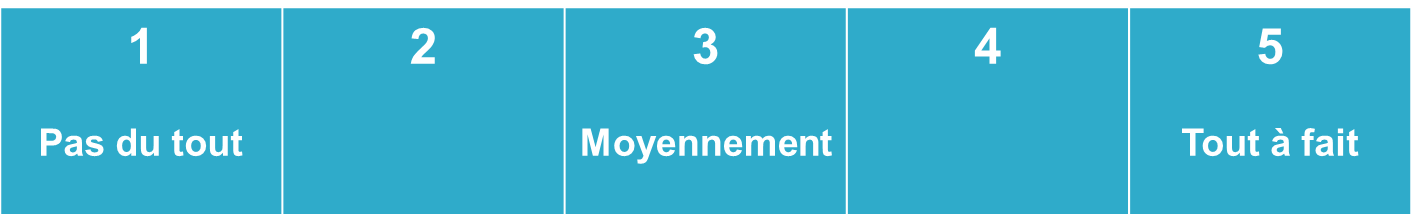 36
Prendre le bon nombre de comprimés, au bon moment de la journée et de la bonne façon:
Augmente les risques d’avoir des effets secondaires ou des complications.
Permet un meilleur contrôle de sa maladie et diminue les risques d’avoir des effets secondaires.
37
La réponse est B
Prendre ses médicaments de la bonne façon permet: 
De mieux contrôler sa maladie. 
De mieux contrôler les effets secondaires.
De diminuer les risques de complications, dont les hospitalisations ou les effets secondaires très importants ou intolérables.
38
Si je prends PLUS de comprimés contre le cancer, mon traitement sera PLUS efficace.
Vrai
Faux
39
La réponse est FAUX
La dose de médicament à prendre est fixe ou calculée en fonction de votre poids et de votre taille.
Si vous prenez plus de comprimés que nécessaire, vous risquez d’avoir plus d’effets secondaires, de vous intoxiquer, d’être hospitalisé et d’avoir de graves complications.
40
Les traitements contre le cancer sont aussi efficaces qu’ils soient injectés dans les veines ou pris en comprimés par la bouche.
Vrai
Faux
41
La réponse est VRAI
Les médicaments pris par la bouche sont aussi efficaces que ceux qui sont injectés dans les veines.
Une fois le médicament avalé, il se dissout et est absorbé par votre corps. Ensuite, il circule dans le sang comme le ferait un médicament injectés dans les veines.
Le choix du traitement dépend de plusieurs éléments, dont le type de cancer.
42
Pour me rappeler de prendre mon médicament contre le cancer:
J’utilise un calendrier que je place bien à la vue.
J’essaie d’inclure la prise de mes médicaments dans ma routine quotidienne.
J’utilise une alarme ou une application sur mon téléphone intelligent pour prendre mon médicament à la bonne heure. 
Je demande à un proche de m’appeler pour me rappeler de prendre mon médicament.
Toutes ces réponses.
[Speaker Notes: Les participants peuvent choisir plus d’une réponse]
43
Toutes ces réponses sont bonnes!
Utiliser un calendrier, une alarme, une application sur un téléphone intelligent, demander à quelqu’un de vous appeler pour vous rappeler de prendre votre médicament sont TOUS des moyens efficaces. 
L’important est d’inclure la prise des médicaments dans votre routine quotidienne.
Choisissez une méthode qui fonctionnera pour vous.
44
Il est midi et je ne me rappelle plus si j’ai pris mon médicament contre le cancer ce matin. Que faire?
Je le prends tout de suite, ce n’est pas grave si je double la dose.
Je fais une marque sur mon calendrier et je contacte mon pharmacien pour savoir quoi faire.
Je décide de ne pas le prendre aujourd’hui. S’il me reste des comprimés, je les prendrai à la fin de mon traitement.
45
La réponse est B
Si vous avez oublié de prendre votre médicament ou si vous ne savez plus si vous l’avez pris ou non: 
Contacter votre pharmacien pour de nouvelles consignes, ne doublez surtout pas la dose! 
Doubler la quantité peut entraîner de graves complications. Vous risquez d’avoir plus d’effets secondaires, de vous intoxiquer ou encore d’être hospitalisé.
46
Si je n’arrive pas à lire l’étiquette sur mon contenant de médicaments, je peux demander à mon pharmacien de me fournir les informations sur une feuille écrite en plus gros caractères.
Vrai
Faux
47
La réponse est VRAI
Si vous n’arrivez pas à lire l’étiquette du contenant de médicaments, demandez à votre pharmacien ou à votre infirmière de vous fournir les informations sur une feuille, dans une écriture que vous serez capable de lire.
48
Si j’ai beaucoup de difficulté à ouvrir mon contenant de médicaments:
Je peux laisser mon contenant de médicaments ouvert en tout temps.
Je demande à mon pharmacien s’il peut mettre mes médicaments dans une dosette jetable.
49
La réponse est B
Si vous avez de la difficulté à ouvrir le contenant de médicaments, demandez à votre pharmacien de mettre les comprimés dans une dosette jetable. 
Si votre médicament est considéré cytotoxique, celui-ci doit être préparé dans une dosette jetable ne contenant que ce médicament. Il ne doit pas être mélangé à vos autres médicaments. 
Ne laissez jamais le contenant ouvert, car les enfants ou les animaux de compagnie pourraient y avoir accès.
Un peu de pratique!
Présentation d’une dosette jetable, distribution aux participants

Êtes-vous capable de lire l’étiquette de médicament qui vous est distribué par l’infirmière?
51
Volet pratique de la séance d’information
Bloc 3

Gestion des effets secondaires
52
Les explications données dans la vidéo sur la gestion des effets secondaires étaient claires et faciles à comprendre.
1
2
3
4
5
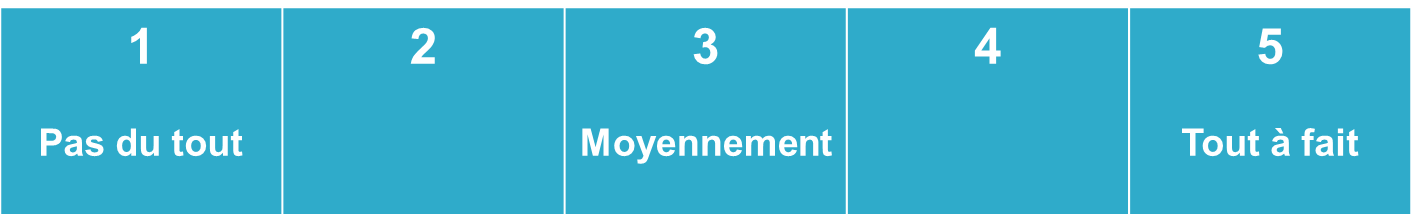 53
Je dois me laver les mains souvent, par exemple après être allé dans un endroit public.
Vrai
Faux
54
La réponse est VRAI
Puisque vous prenez des médicaments contre le cancer, vous êtes plus à risque d’attraper une infection:
Lavez-vous les mains fréquemment et demandez à votre entourage de le faire aussi.
Si possible, éviter les endroits achalandés (bus, métro à l’heure de pointe, foule).
Gardez vos distances avec les gens qui ont le rhume ou une grippe. Si vous devez vous occuper d’un enfant qui a un rhume ou une grippe, portez un masque et lavez-vous les mains avant et après l’avoir touché.
55
Je ne me sens pas très bien,  j’ai pris ma température et je fais de la fièvre (38,5°C - 101,3°F):
J’attends un jour ou deux. Ça va passer.
Je me présente à l’urgence avec mon passeport en oncologie et ma liste de médicaments à jour.
Je prends des comprimés d’acétaminophène (Tylénol) et un bain d’eau tiède pour faire baisser la fièvre.
56
La réponse est B
Le médicament contre le cancer peut vous rendre plus sensible aux infections. 
Il est EXTRÊMEMENT important de se présenter à l’urgence avec votre passeport en oncologie:
Dès que votre température prise par la bouche dépasse 38,3°C(100,9°F) ou si votre température dépasse 38°C (100,4°F) pendant plus de 1h.
Ne prenez pas d’acétaminophène, car cela va masquer la fièvre (la fièvre diminuera, mais l’infection sera toujours présente).
57
Pour diminuer ma fatigue:
Je reste couché et je me repose au maximum.
J’arrête toutes mes activités et mon travail.
Je mange bien et je fais mes activités normalement en prévoyant des périodes de repos durant la journée.
58
La réponse est C
Faites vos activités normalement et selon vos capacités. Prévoyez des périodes de repos dans la journée. Utilisez des techniques de relaxation (lecture, méditation, massage).
Ayez de bonnes habitudes de sommeil. Au besoin, faites une sieste de 30 minutes en fin de matinée ou en début d’après-midi seulement, pour ne pas nuire à votre sommeil la nuit. Ne passez surtout pas la journée au lit!
59
Pour diminuer ma fatigue, je peux demander à mon partenaire et à mes enfants ou amis de faire certaines tâches.
Vrai
Faux
60
La réponse est VRAI
Fixez-vous des priorités pour la journée et pour la semaine.
Gardez de l’énergie pour vos activités préférées.
Déléguez des tâches à votre entourage ou à des professionnels de l’aide à domicile. Par exemple, faites livrer votre épicerie.
61
La meilleure façon de prévenir ou de réduire l’irritation dans la bouche est de:
Brosser ses dents et utiliser un gargarisme sans alcool ou maison (eau-sel-bicarbonate de soude) 3 à 4 fois par jour. 
Ne pas boire d’eau. 
Manger des aliments chauds et épicés.
62
La réponse est A
Votre traitement peut irriter l’intérieur de la bouche. C’est pourquoi, il est important d’avoir une bonne hygiène buccale.
Brossez vos dents 3-4 fois par jour avec une brosse à dents à poils souples.
Utilisez délicatement la soie dentaire 1 fois par jour et un rince-bouche sans alcool, comme le gargarisme «eau-sel-bicarbonate de soude» au moins 4 fois par jour.
Buvez beaucoup d’eau (8 à 10 tasses de liquide par jour).
Évitez le tabac, l’alcool, les aliments épicés et chauds.
63
J’ai eu 4 diarrhées depuis hier matin…
Je prends un médicament comme le lopéramide ou l’imodium pour faire cesser la diarrhée. 
J’avise mon infirmière ou mon pharmacien et je débute le régime BRAT (Banane, Riz, Compote de pomme (Apple sauce) et Pain grillé (Toast).
Je bois du café et du cola pour me donner de l’énergie.
64
La réponse est B
Si vous avez plus de 4 diarrhées par jour:
Prévenez votre pharmacien, médecin ou infirmière.
Buvez 8 à 10 verres de liquide par jour (Gastrolyte, Pedialyte, bouillon clair). 
Suivez le régime BRAT : Banane, Riz blanc, compote de pommes (Apple sauce) et pain grillé (Toast). 
Mangez moins d’aliments riches en fibres, contenant de la caféine ou des aliments gras comme les fritures.
65
C’est une belle journée ensoleillée, je prévois passer la journée à l’extérieur!
J’apporte de l’eau pour rester hydraté.
Je me protège du soleil en portant un chapeau, des vêtements longs et un écran solaire (FPS 30 ou plus).
Je porte des vêtements amples en coton et des chaussures confortables.
Toutes ces réponses.
[Speaker Notes: Les participants peuvent sélectionner plus d’une réponse]
66
Toutes ces réponses sont bonnes!
Le médicament contre le cancer peut causer des changements au niveau de la peau. Il augmente le risque de coups de soleil.
Protégez-vous en portant un chapeau, des vêtements longs et un écran solaire (FPS 30 ou plus).
Portez des vêtements amples en coton et des chaussures confortables pour ne pas irriter la peau. 
Demeurez bien hydraté en buvant 8 à 10 verres de liquide par jour et en utilisant un savon doux et une crème hydratante non parfumés et hypoallergéniques.
67
Le dessous de mes pieds est douloureux, j’ai de la difficulté à marcher…
Je mets de la crème et j’attends mon prochain rendez-vous pour en parler avec mon médecin.
J’appelle tout de suite mon médecin, mon infirmière ou mon pharmacien.
68
La réponse est B
Vous devez appeler votre médecin, votre infirmière ou votre pharmacien si:
L’intérieur de vos mains et le dessous de vos pieds deviennent rouges et douloureux. 
Vous avez de la difficulté à faire vos activités quotidiennes à cause de vos problèmes de peau (marcher, écrire, attacher vos lacets ou vos boutons).
69
Bloc 4
Présentation des membres de l’équipe en cancérologie
70
Les explications données dans la vidéo sur la présentation des membres de l’équipe en cancérologie étaient claires et faciles à comprendre.
1
2
3
4
5
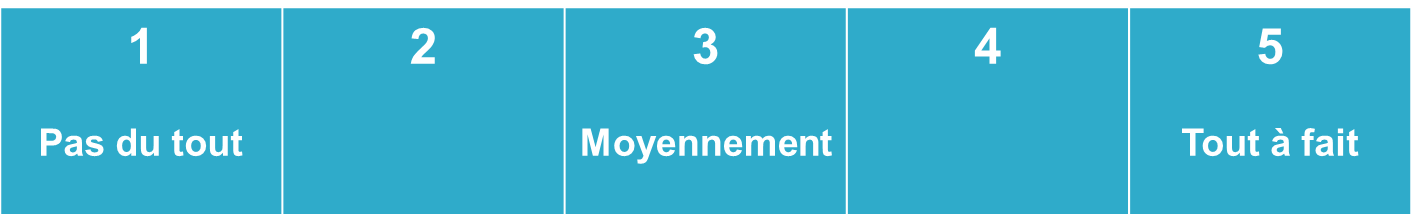 71
SUITE À LA SÉANCE D’APPRENTISSAGE, NOUS AIMERIONS QUE VOUS RÉPONDIEZ AUX QUESTIONS SUIVANTES.
72
Je sais comment manipuler de façon sécuritaire ma thérapie orale contre le cancer qui peut être cytotoxique.
1
2
3
4
5
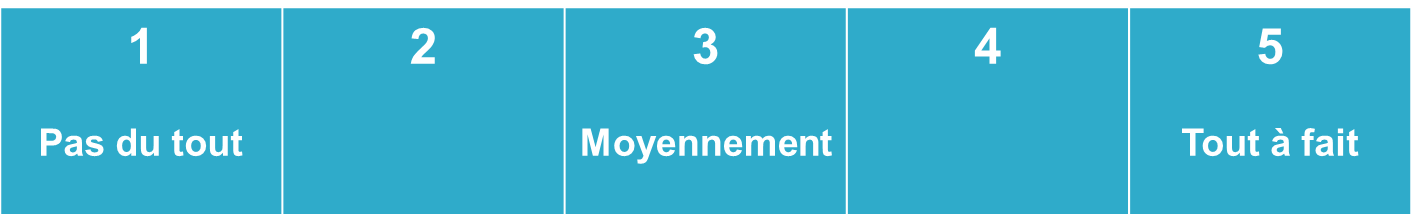 73
Je sais comment me protéger et protéger mon entourage lors de la prise de mon traitement à domicile.
1
2
3
4
5
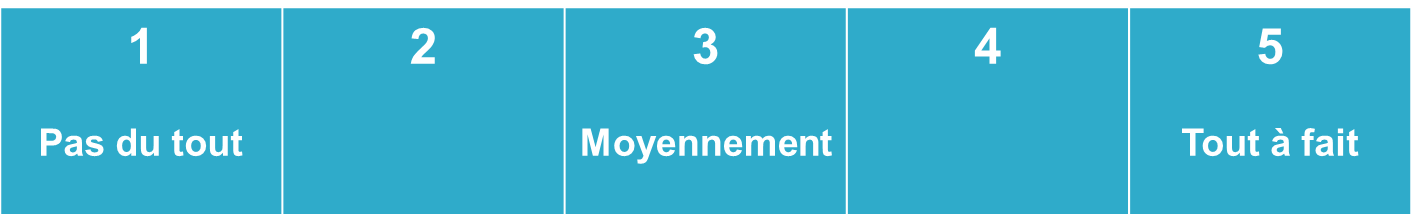 74
Je connais l’importance de prendre le bon nombre de comprimés, au bon moment de la journée et de la bonne façon.
1
2
3
4
5
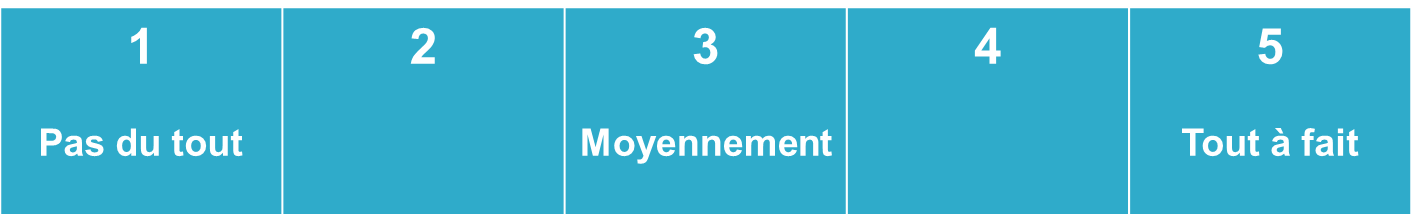 75
Je sais reconnaître les effets secondaires de mon traitement et je sais quoi faire s’ils se manifestent.
1
2
3
4
5
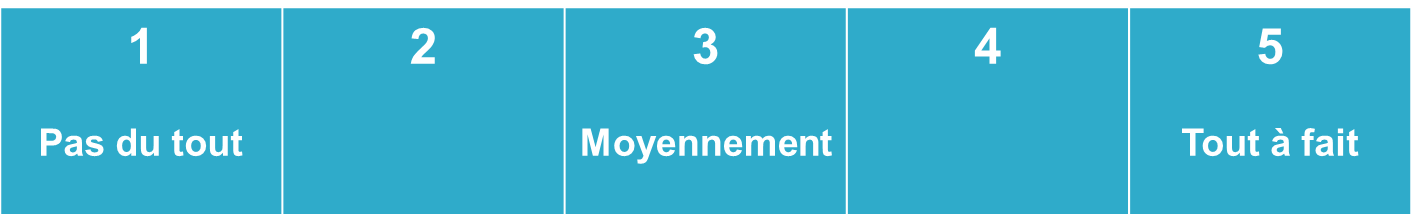 76
Cette formation m’a apporté de nouvelles informations utiles.
1
2
3
4
5
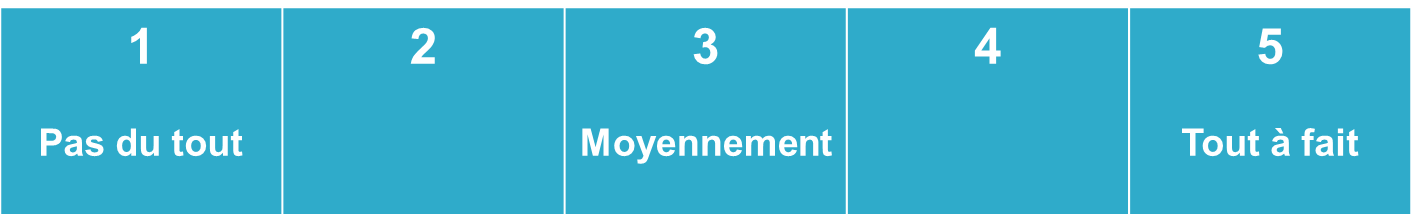 77
J’ai apprécié les moments où l’infirmière nous posait des questions et nous faisait pratiquer ce que nous avons appris dans la vidéo (ouvrir les contenants, manipuler les médicaments).
1
2
3
4
5
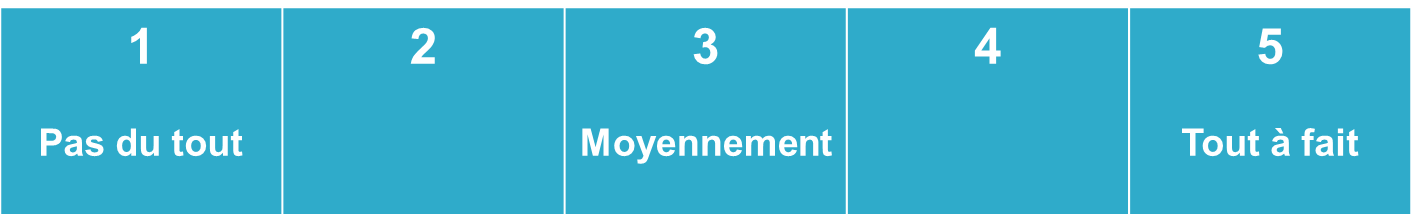 78
Je sais à qui m’adresser pour obtenir de l’aide ou poser des questions complémentaires.
1
2
3
4
5
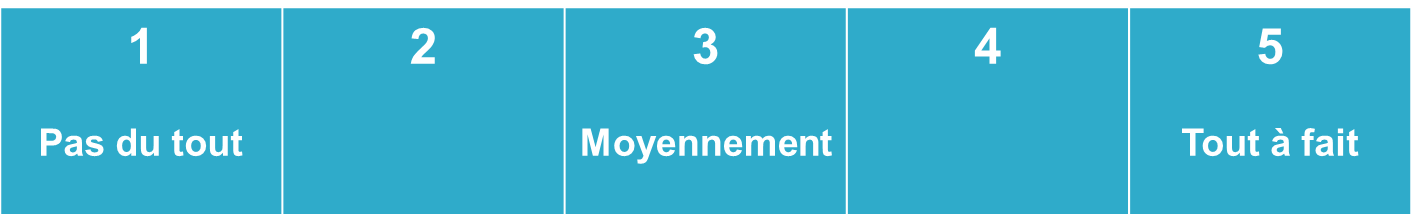 79
Le local où a eu lieu la séance d’apprentissage était approprié.
1
2
3
4
5
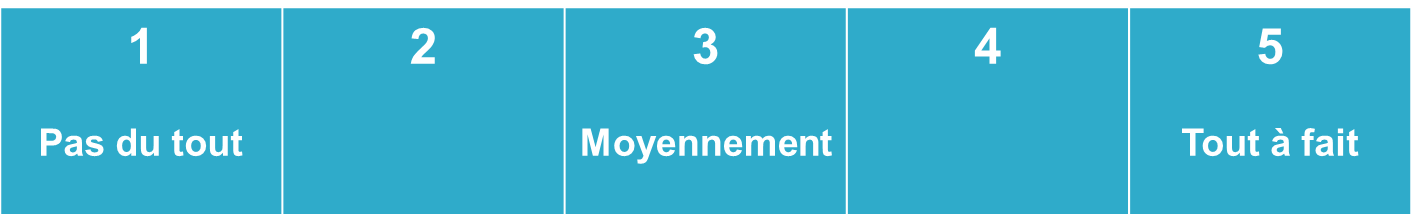 80
Globalement, je suis:
1
2
3
4
5